“Man who is born of woman is of few days and full of trouble. He comes forth like a flower and fades away; he flees like a shadow and does not continue.  And do You open Your eyes on such a one, and bring me to judgment with Yourself?. . .”
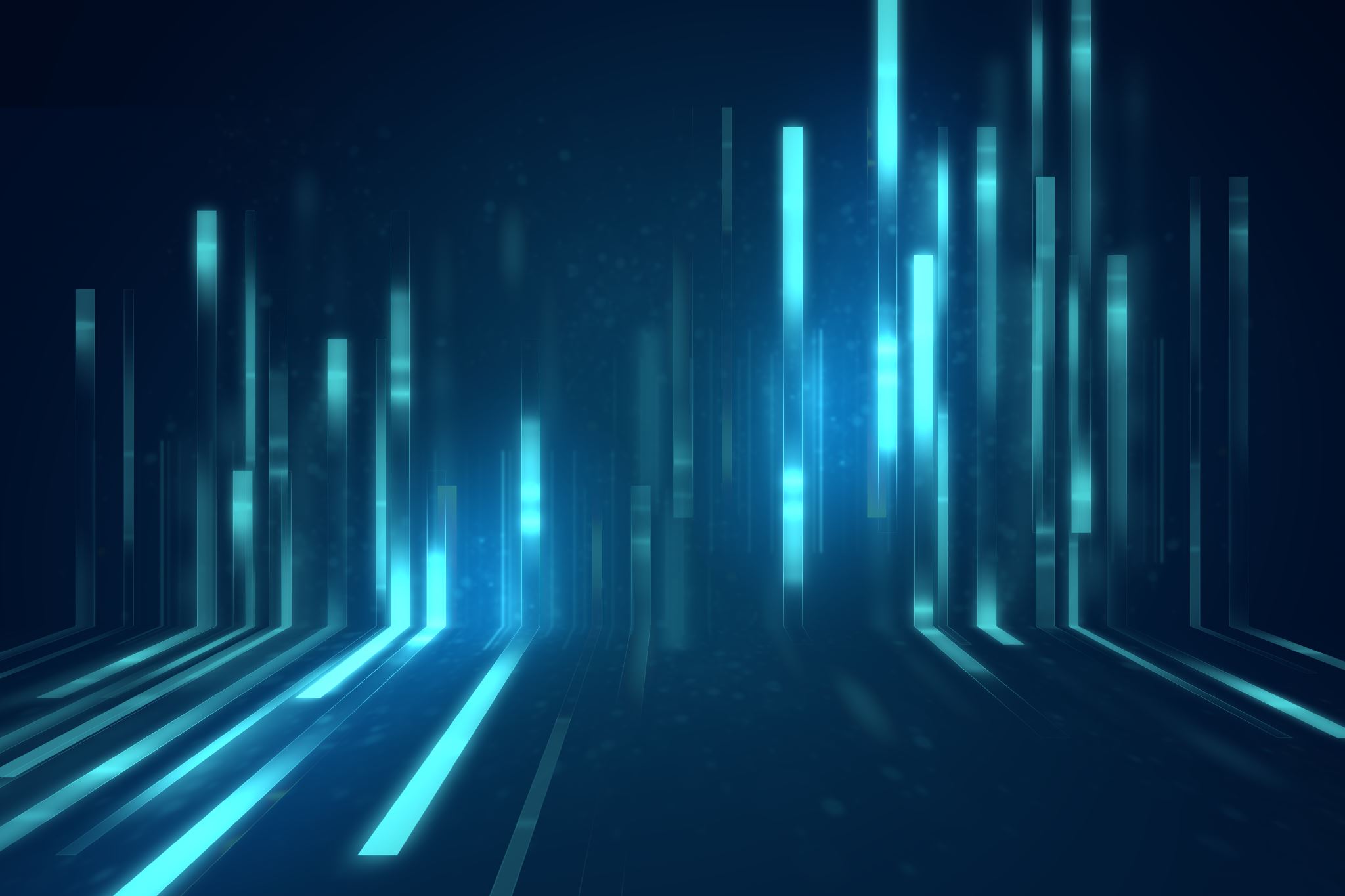 Job 14:1-6
“. . . Who can bring a clean thing out of an unclean?  No one!  Since his days are determined, the number of his months is with You; You have appointed his limits, so that he cannot pass.  Look away from him that he may rest, till like a hired man he finishes his day” (NKJV).
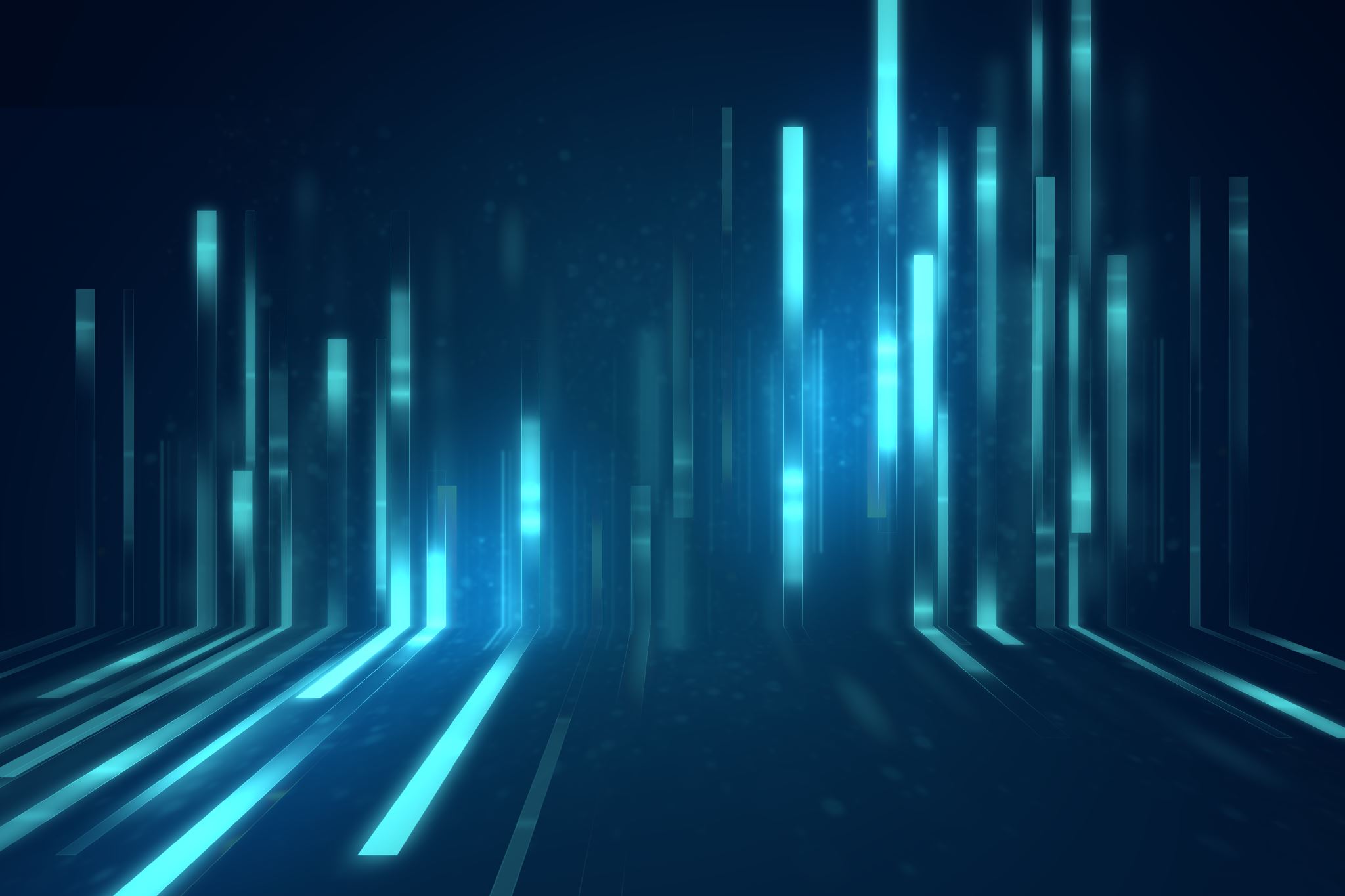 Job 14:1-6
I.  Identify the Problem and Its Causes.
A.  Example of Adam (Gen. 3:9-12; James 1:12-15).
B.  Example of Naomi (Ruth 1:19-21; Jas. 4:13-15; Eccl 9:11-12; John 16:33).
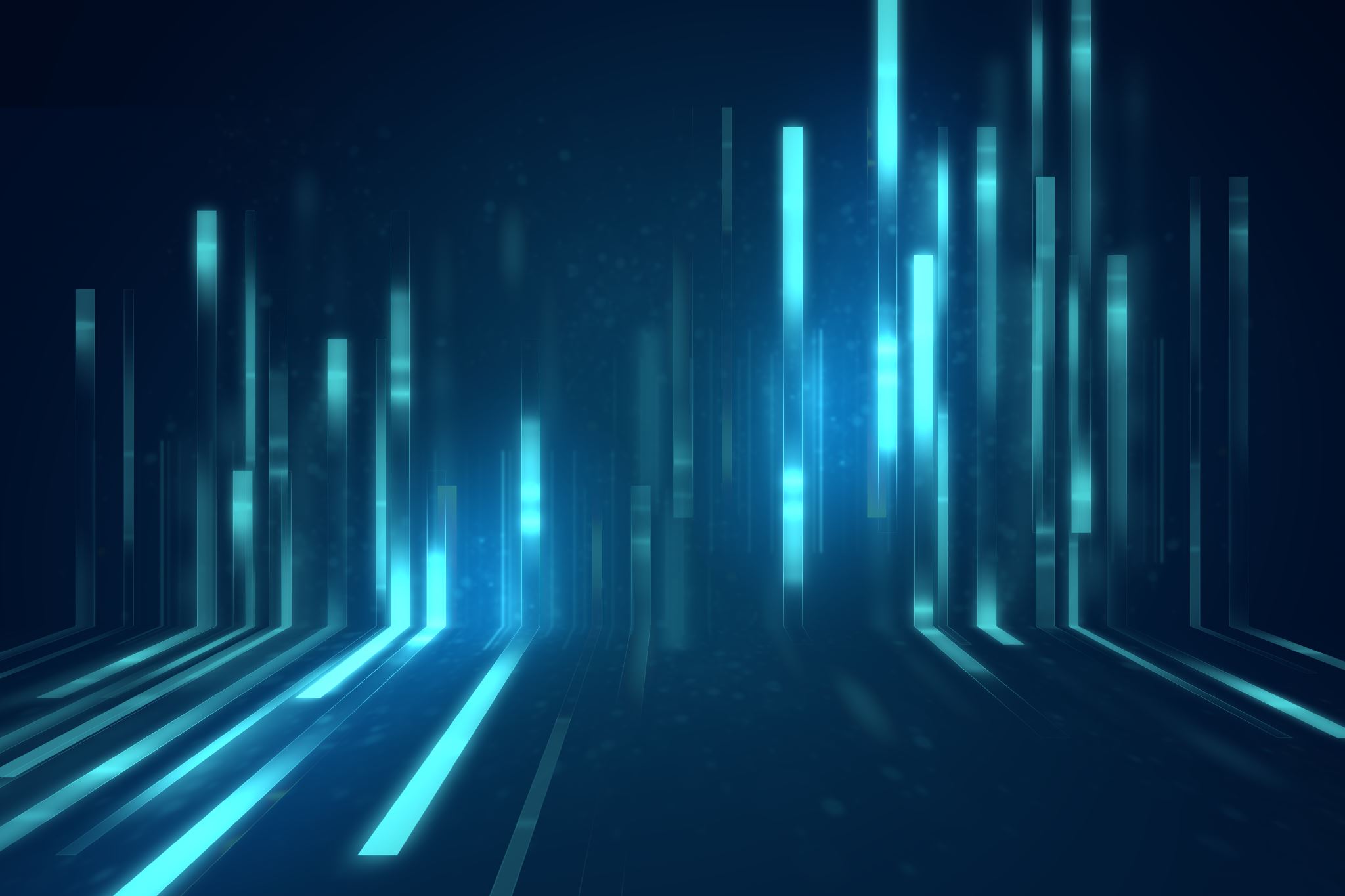 Solving Problems
II. Determine if the Problem Can Be Solved and Take Measures to Solve It.
A. Being a Christian doesn’t mean	having to bear all problems (Acts 22:22-29; 1 Cor. 7:20-22).
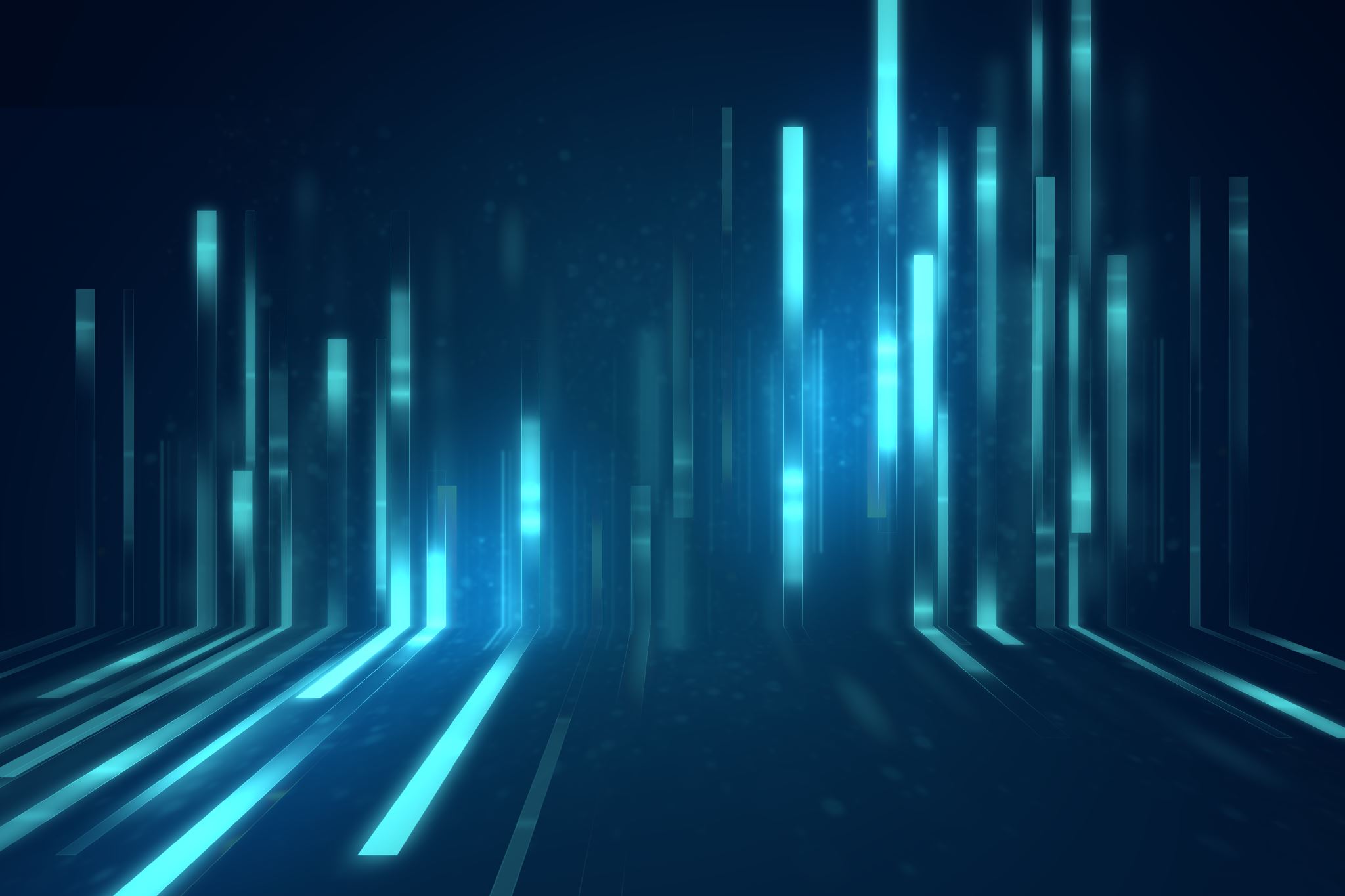 Solving Problems
II. Determine if the Problem Can Be Solved and Take Measures to Solve It.
B. If we’re the cause of our problem have confidence that we can overcome (1 Cor. 10:13; Luke 16:1-9).
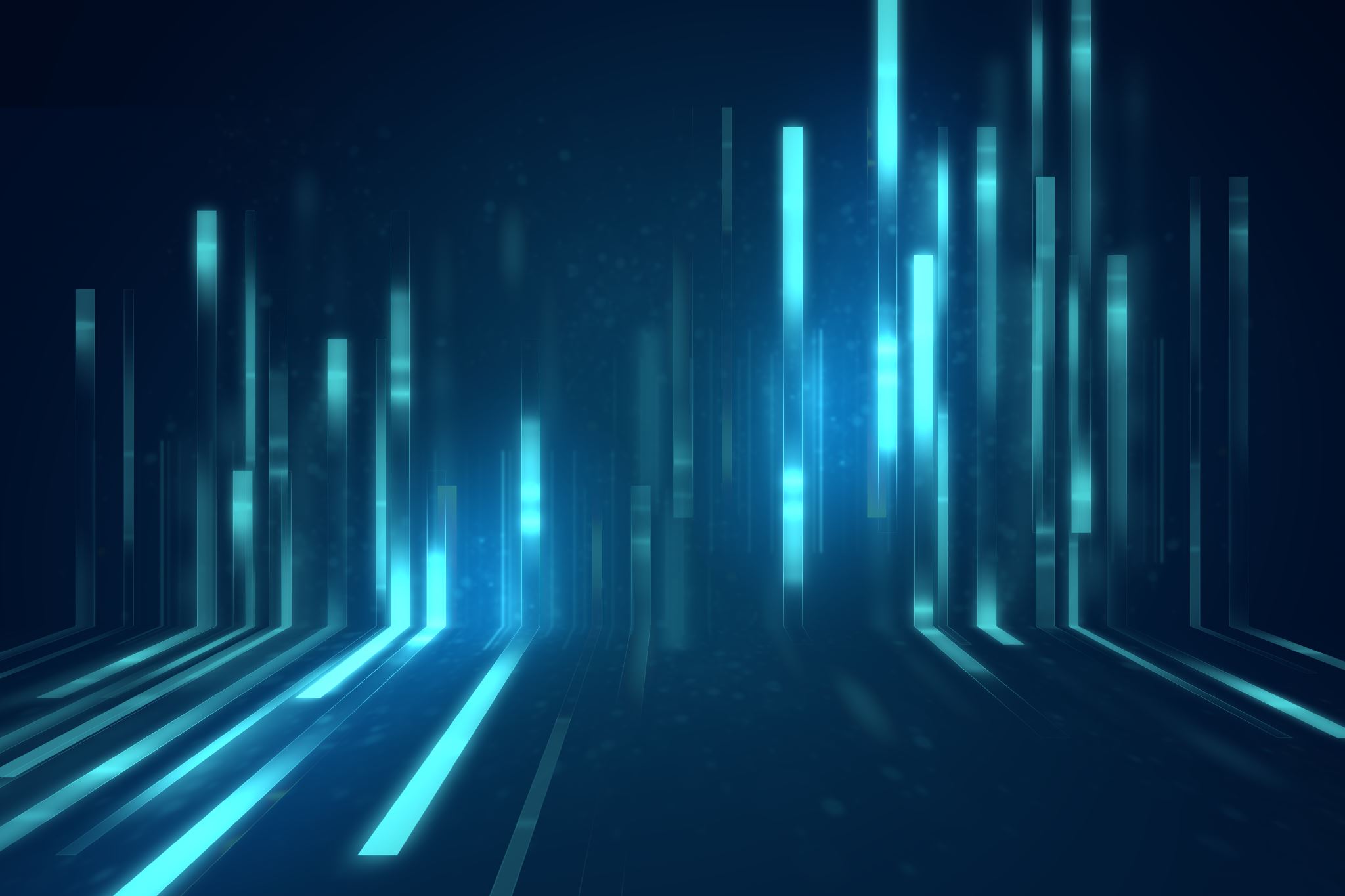 Solving Problems
III. If the Problem Can’t Be Solved Bear It As a Christian Should.
A. Put things in perspective           
	1.  Relative to others (1 Pet. 5:6-9).
	2.  Relative to eternity (Rom. 8:18).
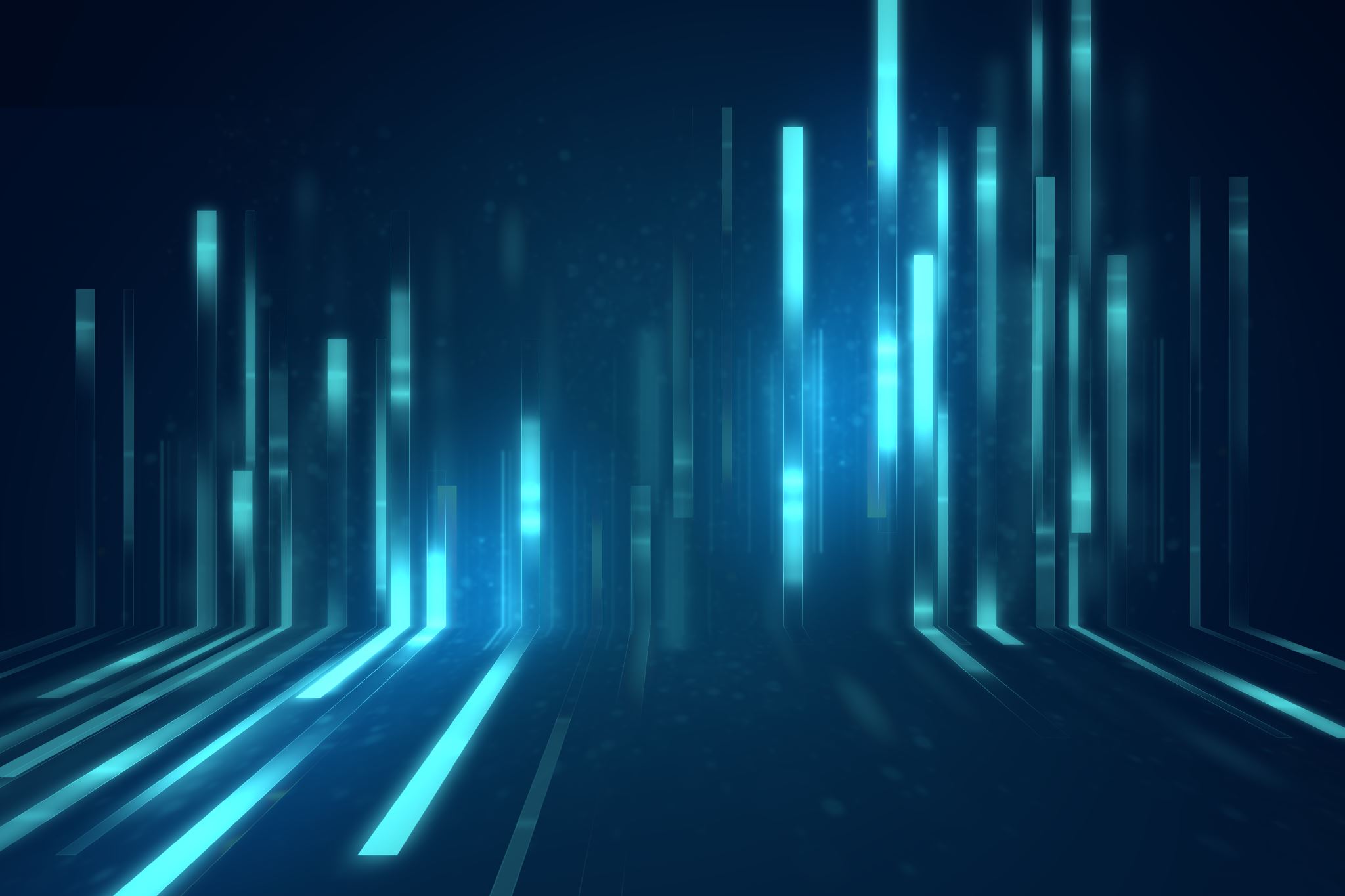 Solving Problems
III. If the Problem Can’t Be Solved Bear It As a Christian Should.
B. Take comfort in God’s love and care (Heb. 13:5-6).
C. Focus on Heaven (Phil 3:12-14).
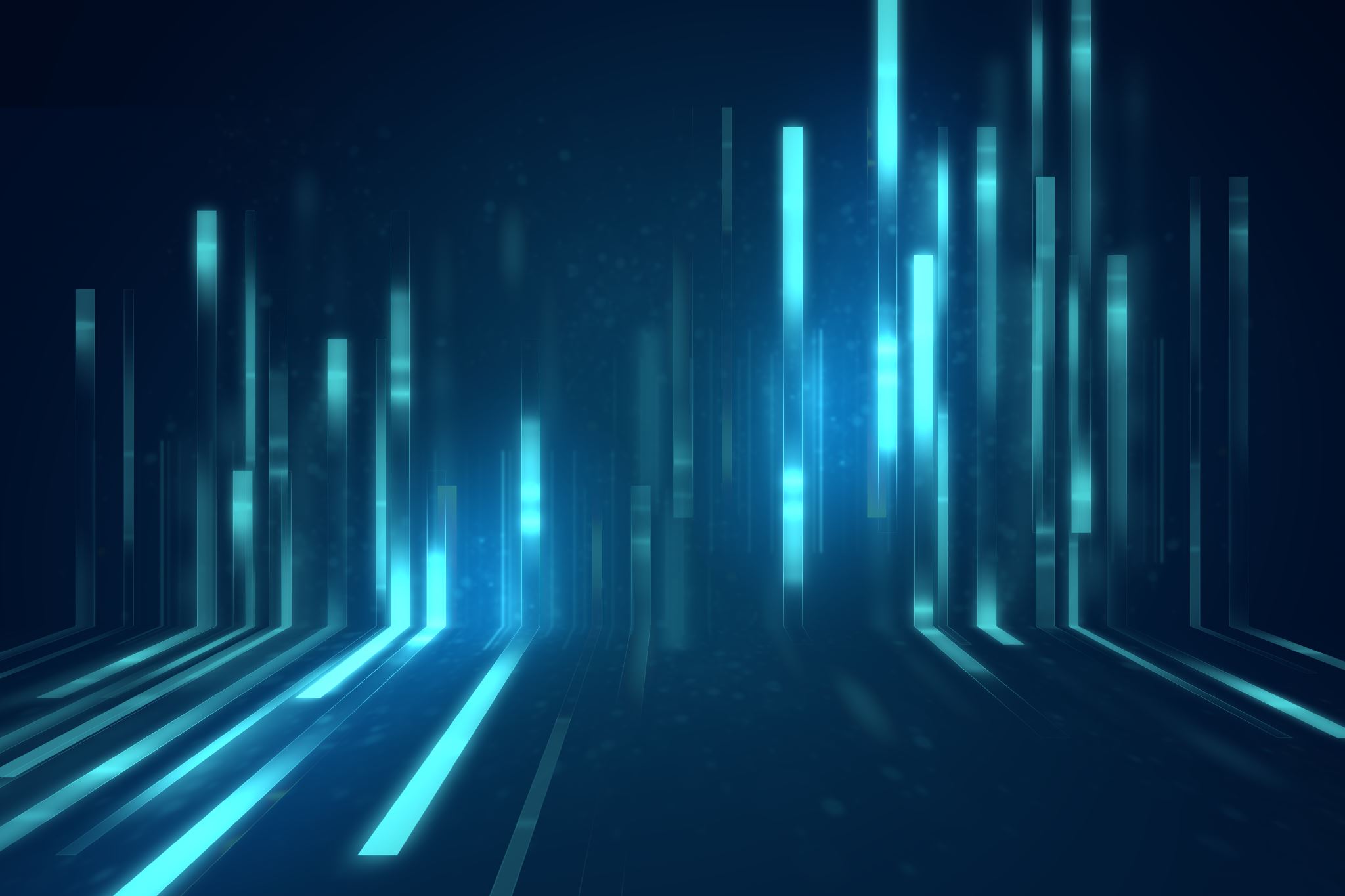 Solving Problems